I DIDN’T Sign up for this!
A story of burnout and the use of AI to bring doctors back to the bedside.
Meet VIVICA
58 years old family medicine doc
Married with 2 kids in high school.
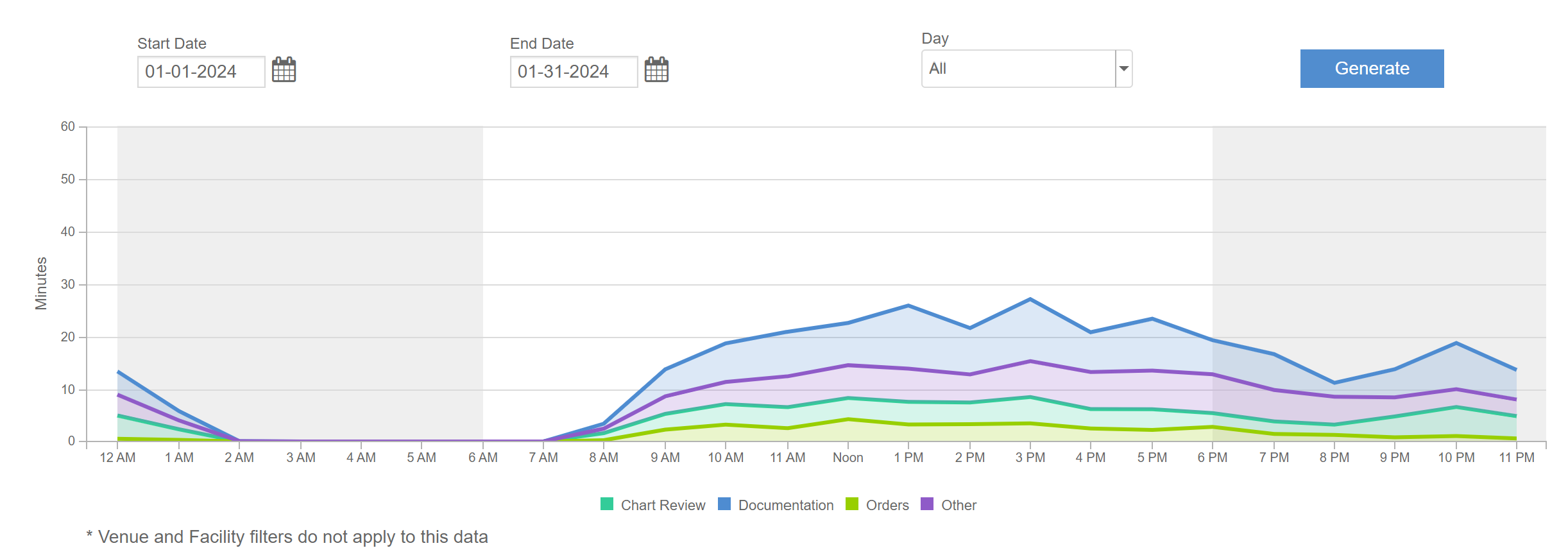 Fatigue
malaise
History of Burnout
Frustration
Inefficacy
Cynicism
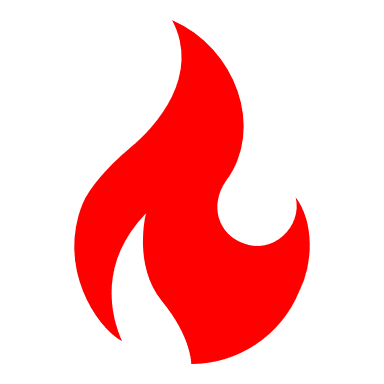 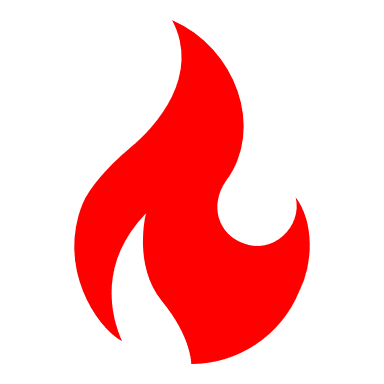 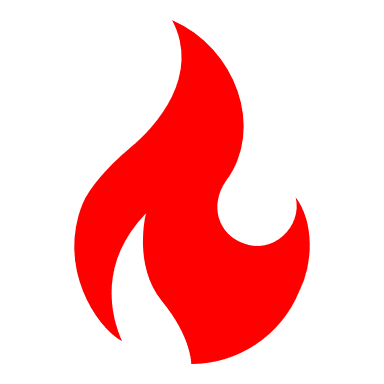 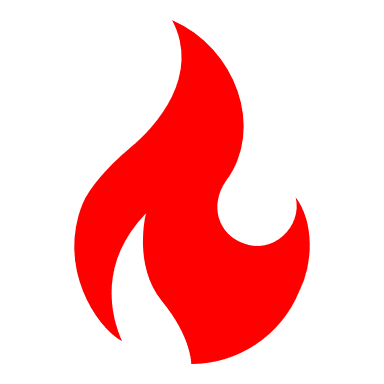 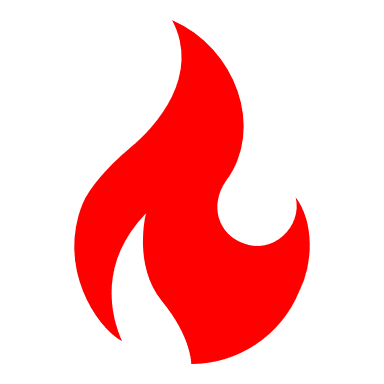 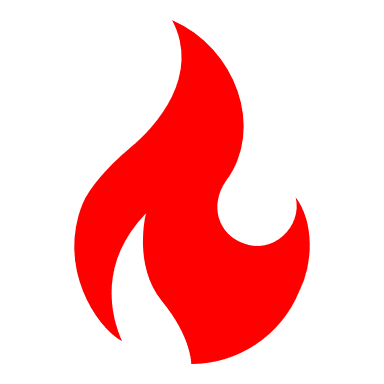 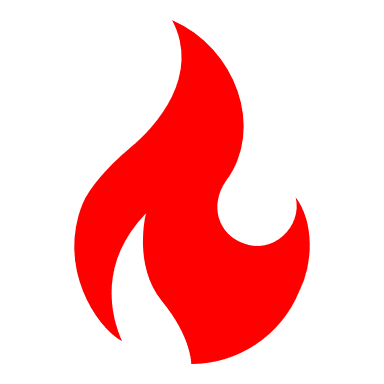 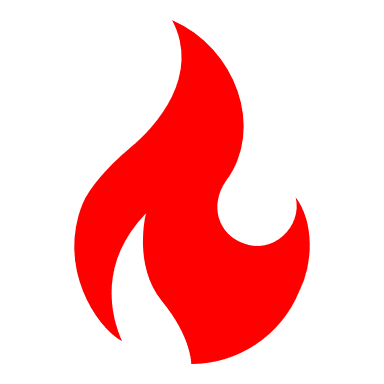 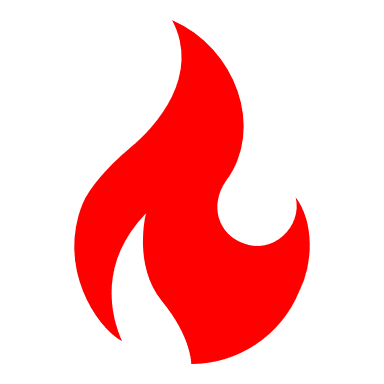 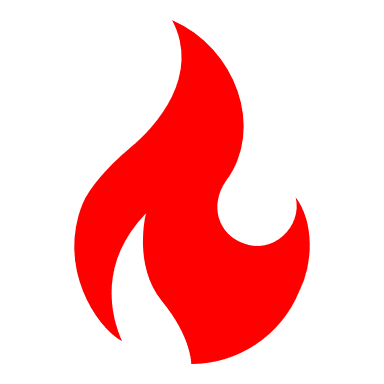 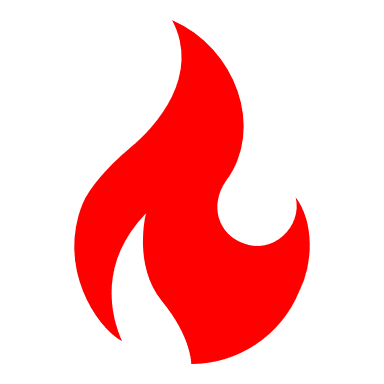 [Speaker Notes: BURNOUT: “malaise, fatigue, frustration, cynicism, and inefficacy”]
Work is killing me
~ 300 - 400 physicians die by suicide annually
Suicide deaths are 250 - 400% higher among female physicians when compared to females in other professions
Male doctors have suicide rates as much as 40% higher than the general population
The Rise of EMRs
Why the Shift?
PAPER
Electronic Medical Records
Pros: 
True simple narrative of provider thoughts
No data entry. 
CONS: 
Data retrieval difficult. 
Storage of paper FOR YEARS is expensive. 
Lack of easy data retrieval led to repeat testing.
Pros: 
Data accessibility
Data transmissibility 
Data mine ability for quality and billing. 
CONS: 
Someone has to enter the data 
Lack of national standards for data between different EMRs transmissibility
From Healer to data entry clerk
International Classification of Diseases (ICD) started in the 19th century to help codify disease
ICD-10 coding system (2015)  represented a significant milestone in healthcare documentation and billing practices. 
ICD-10 includes 68,000 codes, allowing for a much more detailed representation of medical diagnoses and procedures. 
ICD-10 brought increased specificity and complexity in healthcare documentation and billing. 
While offering benefits in terms of enhanced data accuracy and clinical decision-making
ICD-10 has necessitated adjustments in physician documentation practices to meet coding requirements and ensure compliance with billing regulations.
ITS COMPLEX
Docs spend 26.6% of their day documenting and 27.5% Talking with patients- The Burden
Past medical conditions 
Medications
Allergies
Social history
Physical examinations 
Vital signs
Assessments of patient conditions, including differential diagnoses and prognoses
Develop comprehensive treatment plans outlining medications, procedures, and follow-up care.
IT’S A LOT
How do we bring doctor back to the bedside?
Smart speakers (Alexa, Google) and voice recognition technology laid the groundwork for the adoption of ambient AI listening in healthcare. 
AI advances in natural language processing (NLP) technology matured to leverage AI for real-time interpretation and analysis of spoken conversations.
Ambient AI listening passively listens to and interprets spoken interactions between patients and healthcare providers
The promise: 
improve documentation accuracy
facilitate more natural interactions between patients and providers.
Introduction of SUKI & NUANCE DAX
2 years of contracting
Scoping 
Integration with the EMR
Two Companies: 
SUKI: Start up company willing to provide free trial and integration. Product $400/provider/month
DAX: Microsoft market leader with rigid contracting. No trial.  Product $1600/provider/month
The SUKI Trial
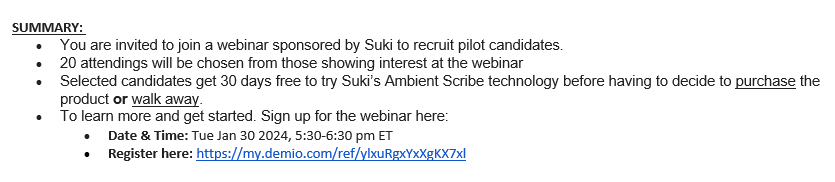 Post trial Survey
Would you recommend the ambient scribe technology you tested to a friend or colleague?
How disappointed would you be if you no longer had access to ambient scribe technology
What was your primary means of documenting clinical encounters prior to utilizing ambient scribe technology
How has ambient scribe technology impacted the quality of your notes? 
Are you satisfied with the documentation turnaround time provided by ambient scribe technology? 
Has your use of ambient scribe technology impacted the overall quality of patient experience? 
Would you pay for this technology out of your own salary? 
Comments
Suki Survey SAYS!!
The GOOD
The Bad
8/12 would be disappointed if the app was turned off. 
50% felt the technology made their notes worse. 50% felt note quality was at LEAST the same if not better 
75% were happy with the turn around time of the note. 
6/10 people felt they spent LESS time documenting. 
7/12 people felt they spent LESS time interacting with the computer while in the exam room. 
7/12 felt LESS cognitive burden of documentation 
84% felt the overall quality of patient experience was the same or Better
The technology was UNABLE to show benefits in the following: 
Better work/life balance. 
Reduce burnout or fatigue. 
Higher Job Satisfaction. 
Less likely to leave the organization. 
Ability to see more patients. 
75% (9/12) would NOT pay for this technology with their own salary.
DAX Trial Results
“I cant live without this” – Vivica
Improvements in Note turn around time, decreased burnout symptoms. 
Willingness to see more patients 
Unfortunately this technology is cost prohibitive for general distribution
Next Steps: Cast a wider net
Reach out to more companies and do Sim center testing: 
3m 
Abridge 
Ambience health 
Augmedix
Nabla
Oracle